主日信息
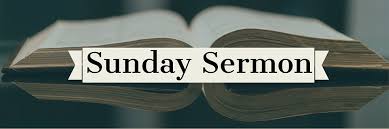 2023 母亲节Mother's Day 2023
Boise Chinese Christian Church 
5/14/2023
【箴言 Proverbs 1:7-9】
7 敬畏耶和华是知识的开端，愚妄人藐视智慧和训诲。
The fear of the Lord is the beginning of knowledge, But fools despise wisdom and instruction.
8 我儿，要听你父亲的训诲，不可离弃你母亲的法则（或作“指教”），
My son, hear the instruction of your father, And do not forsake the law of your mother;
【箴言 Proverbs 1:7-9】
9 因为这要作你头上的华冠，你项上的金链。
For they will be a graceful ornament on your head, And chains about your neck.
【创世记 Genesis 2:24】
因此，人要离开父母与妻子连合，二人成为一体。
Therefore a man shall leave his father and mother and be joined to his wife, and they shall become one flesh.
【马可福音 Mark 10:6-9】
6 但从起初创造的时候，　神造人是造男造女。
But from the beginning of the creation, God ‘made them male and female.’
7 因此，人要离开父母，与妻子连合，二人成为一体。‘For this reason a man shall leave his father and mother and be joined to his wife,
8 既然如此，夫妻不再是两个人，乃是一体的了。
and the two shall become one flesh’;  so then they are no longer two, but one flesh.
【马可福音 Mark 10:6-9】
9 所以，　神配合的，人不可分开。”
Therefore what God has joined together, let not man separate.”
【创世记 Genesis 1:28a】　
神就赐福给他们，又对他们说：“要生养众多，遍满地面……
Then God blessed them, and God said to them, “Be fruitful and multiply; fill the earth and subdue it….
【玛拉基书 Malachi 2:15】
虽然　神有灵的余力能造多人，祂不是单造一人吗？为何只造一人呢？乃是祂愿人得虔诚的后裔。所以当谨守你们的心，谁也不可以诡诈待幼年所娶的妻。
But did He not make them one, Having a remnant of the Spirit? And why one? He seeks godly offspring. Therefore take heed to your spirit, And let none deal treacherously with the wife of his youth.
【箴言 Proverbs 1:8】
我儿，要听你父亲的训诲，不可离弃你母亲的法则（或作“指教”），
My son, hear the instruction of your father, And do not forsake the law of your mother;
【申命记 Deuteronomy 6:4-7】
4 “以色列啊，你要听！耶和华我们　神是独一的主。“Hear, O Israel: The Lord our God, the Lord is one!
5 你要尽心、尽性、尽力爱耶和华你的　神。
You shall love the Lord your God with all your heart, with all your soul, and with all your strength.
6 我今日所吩咐你的话都要记在心上，
“And these words which I command you today shall be in your heart.
【申命记 Deuteronomy 6:4-7】
7 也要殷勤教训你的儿女，无论你坐在家里，行在路上，躺下，起来，都要谈论；
You shall teach them diligently to your children, and shall talk of them when you sit in your house, when you walk by the way, when you lie down, and when you rise up.
【箴言 Proverbs 1:8】
我儿，要听你父亲的训诲，不可离弃你母亲的法则（或作“指教”），
My son, hear the instruction of your father, And do not forsake the law of your mother;

【诗篇 Psalms 51:5】
我是在罪孽里生的，在我母亲怀胎的时候就有了罪。Behold, I was brought forth in iniquity, And in sin my mother conceived me.
【箴言 Proverbs 1:8】
我儿，要听你父亲的训诲，不可离弃你母亲的法则（或作“指教”），
My son, hear the instruction of your father, And do not forsake the law of your mother;
【提摩太后书2 Timothy 1:5】
想到你心里无伪之信，这信是先在你外祖母罗以和你母亲友尼基心里的，我深信也在你的心里。
I have been reminded of your sincere faith, which first lived in your grandmother Lois and in your mother Eunice and, I am persuaded, now lives in you also.
【提摩太后书2 Timothy 3:14-15】
14 但你所学习的、所确信的，要存在心里，因为你知道是跟谁学的。
But you must continue in the things which you have learned and been assured of, knowing from whom you have learned them,
15 并且知道你是从小明白圣经，这圣经能使你因信基督耶稣有得救的智慧。
and that from childhood you have known the Holy Scriptures, which are able to make you wise for salvation through faith which is in Christ Jesus.
【箴言 Proverbs 1:7-8】
7 敬畏耶和华是知识的开端，愚妄人藐视智慧和训诲。
The fear of the Lord is the beginning of knowledge, But fools despise wisdom and instruction.
8 我儿，要听你父亲的训诲，不可离弃你母亲的法则（或作“指教”），
My son, hear the instruction of your father, And do not forsake the law of your mother;
【箴言 Proverbs 1:8-9】
8 我儿，要听你父亲的训诲，不可离弃你母亲的法则（或作“指教”），
My son, hear the instruction of your father, And do not forsake the law of your mother;
9 因为这要作你头上的华冠，你项上的金链。
For they will be a graceful ornament on your head, And chains about your neck.
【箴言 Proverbs 1:7-9】
7 敬畏耶和华是知识的开端，愚妄人藐视智慧和训诲。
The fear of the Lord is the beginning of knowledge, But fools despise wisdom and instruction.
8 我儿，要听你父亲的训诲，不可离弃你母亲的法则（或作“指教”），
My son, hear the instruction of your father, And do not forsake the law of your mother;
【箴言 Proverbs 1:7-9】
9 因为这要作你头上的华冠，你项上的金链。
For they will be a graceful ornament on your head, And chains about your neck.
【箴言 Proverbs 23:22，25】
22 你要听从生你的父亲，你母亲老了，也不可藐视她。
Listen to your father who begot you, And do not despise your mother when she is old.
25 你要使父母欢喜，使生你的快乐。
Let your father and your mother be glad, And let her who bore you rejoice.